Polityka fiskalna w strefie EURO
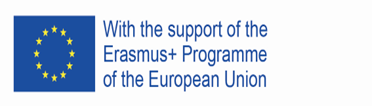 1
Geneza Paktu stabilności i wzrostu
Plan Wernera i Europejski System Walutowy – 1970 r.

Traktat o Unii Europejskiej (TUE) – traktat z Maastricht:
	Podpisanie: Maastricht (Holandia), 7 lutego 1992 r.
	Wejście w życie: 1 listopada 1993 r.

Cel Unii Gospodarczej i Walutowej:
	- wprowadzenie wspólnej waluty euro
	- centralizacja polityki pieniężnej
	- koordynacja polityk gospodarczych państw UE
2
Kryteria konwergencji
kryterium stabilności cen zakłada, że poziom średniej stopy inflacji w danym państwie może być maksymalnie wyższy o 1,5 punktów procentowych od średniej stopy inflacji osiągniętej przez trzy najbardziej stabilne cenowo państwa; 

kryterium fiskalne dotyczy długotrwałej równowagi sektora finansów publicznych i wyznacza maksymalne poziomy długu publicznego i deficytu budżetowego, które nie mogą przekroczyć odpowiednio 60% PKB i 3% PKB;

kryterium stopy procentowej dotyczy długoterminowej stopy procentowej i określa że jej poziom nie może przekraczać o 2 punkty procentowe takiej samej stopy obowiązującej w trzech krajach o stabilnej inflacji; 

kryterium kursu walutowego obliguje państwa kandydujące do uczestnictwa w ERM II w okresie minimum dwóch lat, podczas, gdy waluta danego kraju partycypuje w tym mechanizmie jej kurs musi utrzymywać się w przedziale +/-15% względem określonego kursu centralnego, a dewaluacja waluty względem euro jest zabroniona.
3
Wprowadzenie euro
polityka pieniężna została przeniesiona na szczebel ponadnarodowy

Europejski Bank Centralny (EBC)

Realizacja głównych kierunków polityki pieniężnej m.in.: kontrola podaży pieniądza, polityka kursowa, stopy procentowej, są dostosowane do celu nadrzędnego. 

W celu realizacji zadania utrzymania stabilnych cen wyznaczono cel inflacyjny na poziomie bliskim 2% w skali roku
polityka fiskalna pozostała w rękach krajowych rządów państw, którego walutą jest euro

polityka fiskalna jest zależna od danego państwa, jego sytuacji wewnętrznej

prowadzenie racjonalnej polityki fiskalnej jest obowiązkowe dla wszystkich państw, zwłaszcza przestrzeganie odpowiednich poziomów długu publicznego i deficytu

 uszczegółowienie zapisów traktatu z Maastricht - Pakt Stabilności i Wzrostu (PSW) - porozumienie państw członkowskich Unii Europejskiej zawarte 17 czerwca 1997 podczas szczytu Rady Europejskiej w Amsterdamie
4
Pakt stabilności i wzrostu
Zgodnie z postanowieniami paktu, zadaniem Komisji Europejskiej jest nadzorowanie m.in:
Zmiany deficytu sektora instytucji rządowych oraz samorządowych w relacji do PKB. Komisja bada również czy poziom deficytu osiągnął trwałą wielkość bliską wartości dopuszczalnej (3% PKB) lub w sytuacji niedostosowania się do wartości odniesienia określa przyczyny takiego stanu rzeczy.
Relacji długu publicznego do PKB oraz tempo jego zmian.

Pakt składa się z dwóch części:
prewencyjnej inaczej zwanej zapobiegawczej oraz 
naprawczej lub korygującej.

Główną podstawę prawną dla wdrożenia procedury prewencyjnej jest art. 121 Traktatu o funkcjonowaniu Unii Europejskiej (TFUE), natomiast procedury naprawczej (procedura nadmiernego deficytu) stanowi art. 126 Traktatu o funkcjonowaniu Unii Europejskiej (TFUE) oraz protokół nr 12 w sprawie procedury dotyczącej nadmiernego deficytu - załączony do tego traktatu.
Kryteria konwergencji są ujęte w protokole 13.
5
Art. 121 TFUE
1. Państwa Członkowskie uznają swoje polityki gospodarcze za przedmiot wspólnego zainteresowania i koordynują je w ramach Rady.
2. Rada, na zalecenie Komisji, opracowuje projekt ogólnych kierunków polityk gospodarczych Państw Członkowskich i Unii oraz składa sprawozdanie Radzie Europejskiej.
Rada Europejska, na podstawie sprawozdania Rady, debatuje nad konkluzją w sprawie ogólnych kierunków polityk gospodarczych Państw Członkowskich i Unii.
Na podstawie tej konkluzji Rada przyjmuje zalecenie określające te ogólne kierunki. Rada informuje Parlament Europejski o swoim zaleceniu.
3. W celu zapewnienia ściślejszej koordynacji polityk gospodarczych i trwałej konwergencji dokonań gospodarczych Państw Członkowskich, Rada, na podstawie sprawozdań przedstawionych przez Komisję, nadzoruje rozwój sytuacji gospodarczej w każdym z Państw Członkowskich i w Unii, jak również zgodność polityk gospodarczych z ogólnymi kierunkami określonymi w ustępie 2 oraz regularnie dokonuje oceny całościowej.
Dla potrzeb tego wielostronnego nadzoru Państwa Członkowskie przesyłają Komisji informacje o ważnych środkach, które przyjęły w dziedzinie swej polityki gospodarczej oraz wszelkie inne informacje, które uznają za niezbędne.
4. Jeżeli w ramach procedury, o której mowa w ustępie 3, zostanie stwierdzone, że polityki gospodarcze Państwa Członkowskiego nie są zgodne z ogólnymi kierunkami o których mowa w ustępie 2 lub zagrażają prawidłowemu funkcjonowaniu unii gospodarczej i walutowej, Komisja może skierować do danego Państwa Członkowskiego ostrzeżenie. Rada, na zalecenie Komisji, może kierować do danego Państwa Członkowskiego niezbędne zalecenia. Rada, na wniosek Komisji, może zadecydować o podaniu swoich zaleceń do publicznej wiadomości. Rada stanowi nie biorąc pod uwagę głosu członka Rady reprezentującego dane Państwo Członkowskie.
5. Przewodniczący Rady i Komisja składają sprawozdanie Parlamentowi Europejskiemu dotyczące rezultatów wielostronnego nadzoru. Przewodniczący Rady może być wezwany do stawienia się przed właściwą komisją Parlamentu Europejskiego, jeśli Rada podała swoje zalecenia do publicznej wiadomości.
6. Parlament Europejski i Rada, stanowiąc w drodze rozporządzeń zgodnie ze zwykłą procedurą ustawodawczą, mogą przyjąć szczegółowe zasady procedury wielostronnego nadzoru, o której mowa w ustępach 3 i 4.
6
Art. 126 TFUE
1. Państwa Członkowskie unikają nadmiernego deficytu budżetowego
2. Komisja nadzoruje rozwój sytuacji budżetowej i wysokość długu publicznego w Państwach Członkowskich w celu wykrycia oczywistych błędów. Bada ona poszanowanie dyscypliny budżetowej na podstawie poniższych dwóch kryteriów:
	a) czy stosunek między planowanym lub rzeczywistym deficytem 	publicznym a produktem krajowym brutto przekracza wartość odniesienia, 	chyba że:
	— stosunek ten zmniejszył się znacznie oraz w sposób stały i osiągnął 	poziom bliski wartości odniesienia,
	— lub przekroczenie wartości odniesienia ma charakter wyjątkowy oraz 	tymczasowy i stosunek ten pozostaje bliski wartości odniesienia;
	b) czy stosunek między długiem publicznym a produktem krajowym brutto 
	przekracza wartość odniesienia, chyba że stosunek ten zmniejsza się 
	dostatecznie i zbliża się do wartości odniesienia w zadowalającym tempie.
Wartości odniesienia są sprecyzowane w Protokole (12) w sprawie procedury dotyczącej nadmiernego deficytu, który jest załączony do Traktatów.
7
3. Jeśli Państwo Członkowskie nie spełnia wymogów jednego lub obu tych kryteriów, Komisja opracowuje sprawozdanie. Sprawozdanie Komisji uwzględnia również to, czy deficyt publiczny przekracza publiczne wydatki inwestycyjne i uwzględnia wszelkie inne istotne czynniki, w tym średniookresową sytuację gospodarczą i budżetową Państwa Członkowskiego.
Komisja może także opracować sprawozdanie, jeśli mimo spełnienia wymagań wynikających z tych kryteriów uzna, że istnieje ryzyko nadmiernego deficytu w Państwie Członkowskim.
4. Komitet Ekonomiczno–Finansowy wydaje opinie w odniesieniu do sprawozdania Komisji.
5. Jeżeli Komisja uzna, że w Państwie Członkowskim istnieje nadmierny deficyt, lub że taki deficyt może wystąpić, kieruje opinię do danego Państwa Członkowskiego i informuje o tym Radę.
6. Rada, na wniosek Komisji i rozważywszy ewentualne uwagi danego Państwa Członkowskiego, decyduje, po dokonaniu ogólnej oceny, czy istnieje nadmierny deficyt.
7. Jeżeli Rada stwierdzi, zgodnie z ustępem 6, że istnieje nadmierny deficyt, przyjmuje na zalecenie Komisji, bez nieuzasadnionej zwłoki, zalecenia skierowane do danego Państwa Członkowskiego w celu położenia przez nie kresu tej sytuacji w oznaczonym terminie. Z zastrzeżeniem postanowień ustępu 8, zalecenia te nie zostają podane do publicznej wiadomości.
8. W przypadku gdy Rada stwierdzi, że w odpowiedzi na jej zalecenia żadne skuteczne działanie nie zostało podjęte w oznaczonym terminie, może podać zalecenia do publicznej wiadomości.
9. Jeśli Państwo Członkowskie w dalszym ciągu nie realizuje zalecenia Rady, może ona wezwać dane Państwo Członkowskie do przyjęcia w wyznaczonym terminie środków zmierzających do takiego ograniczenia deficytu, jakie zostanie uznane przez Radę za niezbędne do zaradzenia sytuacji.
W takim przypadku Rada może zażądać od danego Państwa Członkowskiego przedstawienia sprawozdań według precyzyjnego harmonogramu, aby móc zbadać wysiłki dostosowawcze podjęte przez to Państwo Członkowskie.
10. Prawa wniesienia skargi przewidziane w art. 258 i 259 nie mogą być wykonywane w ramach ustępów 1-9 niniejszego artykułu.
8
11. Tak długo jak Państwo Członkowskie nie stosuje się do decyzji, Rada może zadecydować o zastosowaniu lub w odpowiednim przypadku o wzmocnieniu jednego lub kilku z następujących środków:
	— zażądać od danego Państwa Członkowskiego, aby opublikowało 	dodatkowe 	informacje, które określi Rada, przed emisją obligacji i papierów 	wartościowych,
	— wezwać Europejski Bank Inwestycyjny do ponownego rozważenia polityki 	udzielania pożyczek wobec danego Państwa Członkowskiego,
	— zażądać złożenia w Unii przez dane Państwo Członkowskie 	nieoprocentowanego depozytu o stosowanej wysokości aż do czasu, gdy w 	ocenie Rady, nadmierny deficyt zostanie skorygowany,
	— nałożyć grzywnę w stosownej wysokości.
Przewodniczący Rady informuje Parlament Europejski o podjętych decyzjach.
12. Rada uchyla wszystkie lub niektóre swoje decyzje lub zalecenia w miarę jak nadmierny deficyt został, w ocenie Rady, skorygowany. Jeśli Rada uprzednio podała zalecenia do publicznej wiadomości, to z chwilą uchylenia decyzji oświadcza publicznie, że nie ma już nadmiernego deficytu w tym Państwie Członkowskim.
13. Jeżeli Rada podejmuje decyzje lub wydaje zalecenia, o których mowa w ustępach 8, 9, 11 i 12, stanowi ona na zalecenie Komisji.
9
Część prewencyjna Paktu stabilności i wzrostu
ROZPORZĄDZENIE RADY NR 1466/97/WE z dnia 7 lipca 1997 r. w sprawie wzmocnienia nadzoru pozycji budżetowych oraz nadzoru i koordynacji polityk gospodarczych -  weszło w życie 1 lipca 1998 r.

Kraje strefy euro - przygotowują roczne programy stabilności.
Kraje z derogacją - sporządzają programy konwergencji. 

W ramach programów stabilności tworzony jest scenariusz zmian zachodzących w finansach publicznych oraz wyznaczony średniookresowy plan budżetowy (medium-term budgetary objective – MTO). 

Celem MTO może być nadwyżka lub równowaga budżetowa, a okres prognozy – min. 3 lata.

Rada Unii Europejskiej zbada program stabilności, w terminie nie dłuższym niż dwa miesiące od przekazania programu.

Rada zaopiniuje program, opierając się na zaleceniu Komisji, po zasięgnięciu opinii Komitetu. Rada może zalecić danemu Państwu Członkowskiemu dokonanie korekty programu.

Jeżeli Rada stwierdzi znaczną rozbieżność między pozycją budżetową a średniookresowym celem budżetowym lub ścieżką dostosowań w tym kierunku, kieruje wobec danego Państwa Członkowskiego jako wczesne ostrzeżenie przed wystąpieniem nadmiernego deficytu, zalecenie podjęcia koniecznych działań dostosowawczych.
10
Część prewencyjna Paktu stabilności i wzrostu
Programy konwergencji – są przekazywane przez państwa nieuczestniczące w strefie euro. Zawiera:
średniookresowy cel osiągnięcia wyniku zbliżonego do równowagi lub nadwyżki budżetowej oraz ścieżka dostosowań w tym kierunku, a także przewidywane zmiany relacji długu sektora instytucji rządowych i samorządowych do PKB,
średniookresowe cele polityki monetarnej, 
relacje między nimi a stabilnością cen i kursów walutowych
podstawowe założenia dotyczące spodziewanego rozwoju sytuacji gospodarczej i ważnych zmiennych ekonomicznych, mających znaczenie dla realizacji programu konwergencji, takich jak rządowe wydatki inwestycyjne, wzrost produktu krajowego brutto (PKB) w ujęciu realnym, poziom zatrudnienia i inflacja,
opis działań podejmowanych i/lub proponowanych w ramach polityki budżetowej i innych polityk gospodarczych, by osiągnąć cele programu konwergencji, a w przypadku podstawowych działań w ramach polityki budżetowej, ocenę ich wpływu na budżet w ujęciu ilościowym,
analizę, w jaki sposób zmiany podstawowych założeń ekonomicznych mogłyby wpłynąć na saldo oraz dług sektora instytucji rządowych i samorządowych.

Rada Unii Europejskiej monitoruje wdrażanie programów konwergencji na podstawie informacji przekazywanych przez nieuczestniczące (w strefie euro) Państwa Członkowskie.
11
Część naprawcza Paktu stabilności i wzrostu
ROZPORZĄDZENIE RADY (WE) NR 1467/97 z dnia 7 lipca 1997 r. w sprawie przyspieszenia i wyjaśnienia procedury nadmiernego deficytu – weszło w życie 1 stycznia 1999 r.

Przekroczenie przez deficyt publiczny wartości bazowej uznaje się za wyjątkowe i tymczasowe gdy wynika ono z niezwykłego zdarzenia, na które dane Państwo Członkowskie nie ma wpływu i które oddziałuje w sposób znaczący na pozycję finansową ogólnego działu państwowego, lub jeżeli wynika ze znacznego pogorszenia koniunktury gospodarczej.

Rada Unii Europejskiej, decydując czy istnieje nadmierny deficyt, bierze pod uwagę w swojej ogólnej ocenie wszelkie ewentualne uwagi Państwa Członkowskiego wskazujące na to, że roczny spadek realnego PKB poniżej 2 % ma charakter wyjątkowy w świetle dodatkowych dowodów, w szczególności wówczas, gdy pogorszenie koniunktury miało nagły charakter lub gdy skumulowany spadek produkcji zależy od tendencji powstałych w przeszłości.

Biorąc w pełni pod uwagę opinię ECOFIN, Komisja w przypadku stwierdzenia istnienia nadmiernego deficytu przekazuje opinię oraz zalecenie Radzie.

Rada decyduje o istnieniu nadmiernego deficytu w terminie trzech miesięcy od daty sprawozdań. Jeżeli Rada zdecyduje o istnieniu nadmiernego deficytu, wówczas jednocześnie wydaje danemu Państwu Członkowskiemu zalecenia.

Zalecenie Rady ustala nieprzekraczalny termin, najwyżej czterech miesięcy, na podjęcie przez dane Państwo Członkowskie skutecznych działań. Zalecenie Rady ustala również nieprzekraczalny termin obniżenia nadmiernego deficytu, które powinno zostać dokonane w kolejnym roku od jego stwierdzenia, chyba że zaistnieją szczególne okoliczności.
12
Część naprawcza Paktu stabilności i wzrostu
Jeżeli Rada stwierdzi brak podjęcia skutecznych działań przez Państwo Członkowskie, może nałożyć sankcje (art. 126 ust. 9). Każda taka decyzja zostaje podjęta nie później niż w dwa miesiące od decyzji Rady wzywającej dane uczestniczące w strefie euro Państwo Członkowskie do podjęcia stosownych środków.

Gdy Rada zdecyduje o nałożeniu sankcji na uczestniczące Państwo Członkowskie w strefie euro z zasady wymagane jest złożenie nieoprocentowanego depozytu.

Jeżeli nadmierny deficyt wynika z niespełnienia kryterium odnoszącego się do proporcji deficytu publicznego kwota pierwszego depozytu obejmuje stały składnik równy 0,2 % PKB oraz zmienny składnik równy jednej dziesiątej różnicy między deficytem jako procentem PKB w poprzednim roku a wartością bazową w wysokości 3 % PKB.

Depozyt jest z zasady przekształcany przez Radę w karę, jeżeli w dwa lata od wydania decyzji wzywającej dane uczestniczące Państwo Członkowskie do złożenia depozytu nadmierny deficyt nie zostanie w opinii Rady skorygowany.

Kary nałożone nie będą zwracane danemu uczestniczącemu Państwu Członkowskiemu.

Depozyty będą składane w Komisji. Odsetki od depozytów oraz kary stanowią pozostałe dochody UE i będą rozdzielane między uczestniczące Państwa Członkowskie niewykazujące nadmiernego deficytu według dokonanej oceny w proporcji do ich udziału w całkowitym PNB uprawnionych Państw Członkowskich.
13
I reforma Paktu stabilności i wzrostu
W 2005 roku została przeprowadzona pierwsza reforma Paktu.
Rozporządzenie Rady (WE) nr 1056/2005 z dnia 27 czerwca 2005 r. zmieniające rozporządzenie Rady (WE) nr 1467/97 w sprawie przyspieszenia i wyjaśnienia procedury nadmiernego deficytu.

W dniu 20 marca 2005 r. Rada przyjęła sprawozdanie zatytułowane „Poprawa wdrażania Paktu na rzecz Stabilności i Wzrostu”. Zostało zatwierdzone przez Radę Europejską w konkluzjach z dnia 23 marca 2005 r. 

Zmiany:
Dokonując oceny i podejmując decyzję o istnieniu nadmiernego deficytu, Komisja i Rada mogą uznać przekroczenie wartości odniesienia wynikające z poważnego pogorszenia koniunktury za wyjątkowe, jeżeli przekroczenie wartości odniesienia jest następstwem ujemnego rocznego tempa wzrostu PKB lub skumulowanego spadku produkcji podczas przedłużającego się okresu bardzo niskiego wzrostu PKB w stosunku do potencjalnego wzrostu.
14
I reforma Paktu stabilności i wzrostu
Jeżeli podwójny warunek zawarty w nadrzędnej zasadzie – stanowiącej, że przed uwzględnieniem istotnych czynników, deficyt sektora instytucji rządowych i samorządowych pozostaje bliski wartości odniesienia, a przekroczenie wartości odniesienia ma charakter tymczasowy – jest w całości spełniony, czynniki te są również uwzględniane przy podejmowaniu kroków prowadzących do decyzji o istnieniu nadmiernego deficytu. Zrównoważona ocena ogólna, którą dokonuje Rada, uwzględnia wszystkie te czynniki.

Komisja i Rada, przy dokonywaniu wszystkich ocen budżetowych w ramach procedury nadmiernego deficytu, należycie uwzględniają wdrażanie reform emerytalnych wprowadzających system oparty na wielu filarach, w tym obowiązkowy filar kapitałowy.

W przypadku Państw Członkowskich, w których deficyt przekracza wartość odniesienia, lecz pozostaje bliski tej wartości, a przekroczenie to odzwierciedla wdrażanie reformy emerytalnej wprowadzającej system oparty na wielu filarach, w tym obowiązkowy filar kapitałowy, Komisja i Rada przy dokonywaniu oceny zmian wielkości deficytu w ramach procedury nadmiernego deficytu uwzględniają również koszt reformy dla sektora publicznego. W tym celu uwzględnia się w sposób degresywny i liniowy koszt netto reformy przez pięcioletni okres przejściowy.
15
I reforma Paktu stabilności i wzrostu
Rada podejmuje decyzję o istnieniu nadmiernego deficytu z zasady, w terminie czterech miesięcy od dat przedstawienia sprawozdań. W przypadku uznania, że w danym Państwie Członkowskim istnieje nadmierny deficyt, Rada jednocześnie wydaje dla niego zalecenia.

Zalecenie Rady określa ostateczny termin nie dłuższy niż sześć miesięcy na podjęcie przez dane Państwo Członkowskie skutecznego działania.

Zalecenie Rady określa również ostateczny termin skorygowania nadmiernego deficytu, które powinno zostać osiągnięte w roku następującym po roku stwierdzenia nadmiernego deficytu, chyba że zaistnieją szczególne okoliczności. W zaleceniu Rada żąda od Państwa Członkowskiego osiągnięcia minimalnej rocznej korekty, o co najmniej 0,5 % PKB, rozumiane jako punkt odniesienia, salda w ujęciu uwzględniającym zmiany cykliczne, po skorygowaniu o działania jednorazowe i tymczasowe, w celu zapewnienia skorygowania nadmiernego deficytu w ostatecznym terminie wskazanym w zaleceniu.
16
Nowe akty prawne przyjęte w 2011 r.
Pakt Euro Plus – jest to uzgodnienie międzyrządowe zawarte podczas szczytu Rady Europejskiej w Brukseli 24–25 marca 2011 r. Stronami są państwa strefy euro oraz sześć państw spoza tej strefy (oprócz Polski, także Bułgarii, Danii, Litwy, Łotwy i Rumunii). 

Podstawowa funkcja Paktu - wzmocnienie modelu zarządzania gospodarczego w Unii Europejskiej przez prowadzenie polityk gospodarczych tak, by służyły one konwergencji, wzrostowi zatrudnienia, stabilności budżetowej i finansowej oraz zwiększeniu konkurencyjności – przy ustaleniu politycznych mechanizmów wzajemnego monitorowania powziętych zobowiązań (na podstawie sprawozdań Komisji).

W odniesieniu do polityki fiskalnej - strony Paktu zobowiązały się do odzwierciedlenia unijnych zasad fiskalnych określonych w Pakcie na rzecz stabilności i wzrostu w ich ustawodawstwie krajowym (najlepiej w ramach regulacji konstytucyjnej). Zobowiązały się również do prowadzenia politycznej dyskusji służącej wymianie informacji i doświadczeń dotyczących polityk podatkowych.
17
Europejski Mechanizm Stabilizacji (EMS) - jest organizacją międzynarodową (międzynarodową instytucją finansową) funkcjonującą na podstawie umowy zawartej między państwami Unii Europejskiej strefy euro. Podstawą jego utworzenia jest art. 136 ust. 3 TFUE. Powołany na podstawie zmiany Traktatu o funkcjonowaniu Unii Europejskiej w odniesieniu do mechanizmu stabilizacyjnego dla państw członkowskich, których walutą jest euro z 23 marca 2011 r. (Dz. Urz. C 247 E/30 z 17.8.2012)

EMS łączy funkcję europejskiego instrumentu stabilności finansowej (EFSF) oraz europejskiego mechanizmu stabilizacji finansowej (EFSM). Europejski Mechanizm Stabilizacji ma formułę otwartą dla państw spoza strefy euro w tym sensie, że mają one obowiązek do niego przystąpić z chwilą uchylenia ich derogacji (dotyczącej Unii Gospodarczej i Walutowej) – w warunkach zachowania statusu państw spoza strefy euro, w kontekście EMS mają one jedynie status obserwatora.

Celem EMS jest świadczenie wsparcia stabilizacyjnego tym państwom strefy euro, które są zagrożone „poważnymi problemami finansowymi”, opierając się na funduszach stanowiących kapitały EMS, jak również funduszach pozyskanych na międzynarodowym rynku finansowym. Ponadto wsparcie z EMS musi być koordynowane ze wsparciem Międzynarodowego Funduszu Walutowego (o ile dane państwo chce z takiej pomocy skorzystać).
18
Sześciopak UGiW – przyjęty 16 listopada 2011 r.
Nowe elementy nadzoru, koordynacji i egzekwowania polityk gospodarczych:


rozporządzenie 1173/2011 w sprawie skutecznego egzekwowania nadzoru budżetowego w strefie euro

rozporządzenie 1175/2011 zmieniające rozporządzenie Rady nr 1466/97 w sprawie wzmocnienia nadzoru pozycji budżetowych oraz nadzoru i koordynacji polityk gospodarczych

rozporządzenie 1177/2011 zmieniające rozporządzenie 1467/97 w sprawie przyspieszenia i wyjaśnienia procedury nadmiernego deficytu
Dyrektywa 2011/85/UE jest aktem dotyczącym wszystkich państw członkowskich, określa wymagane właściwości ram budżetowych (tj. uzgodnień, procedur, reguł i instytucji stanowiących podstawę prowadzenia polityki budżetowej sektora instytucji rządowych i samorządowych) państw członkowskich, które uznano za niezbędne w celu zapewnienia przestrzegania przez nie obowiązków wynikających z prawa unijnego w zakresie unikania nadmiernego deficytu. Wymaga od państw członkowskich podjęcia działań zmierzających do jej wykonania (termin do wykonania dyrektywy upływa z dniem 31 grudnia 2013 r.).
Uzupełnienie istniejącego mechanizmu zapobiegawczego (prewencyjnego) paktu:


rozporządzenie 1174/2011 w sprawie środków egzekwowania korekty nadmiernych zakłóceń równowagi makroekonomicznej w strefie euro

rozporządzenie 1176/2011 w sprawie zapobiegania zakłóceniom równowagi makroekonomicznej i ich korygowania
19
II reforma Paktu stabilności i wzrostu
Rozporządzenie 1173/2011 dotyczy ustanowienia nowych sankcji w odniesieniu do procedury wielostronnego monitorowania (PWM) oraz procedury nadmiernego deficytu i ma zastosowanie jedynie wobec państw strefy euro.

Sankcja – obowiązek złożenia w Komisji Europejskiej oprocentowanego depozytu w wysokości 0,2% PKB (z roku poprzedzającego rok, w którym nałożono sankcję). Szybsze nałożenie sankcji – na etapie postępowania na podstawie art. 126 ust. 8.  Wszystkie depozyty/grzywny płacone są na dobro rachunku Europejskiego Mechanizmu Stabilizacyjnego.

Sankcje za manipulowanie danymi statystycznymi dotyczącymi deficytu i długu publicznego oraz postępowania, jak również uprawnień kontrolnych Komisji Europejskiej w tym zakresie. W tym wypadku przepisy te stosuje się jedynie wobec państw strefy euro. Kwota grzywny nie może przekroczyć 0,2% PKB danego państwa członkowskiego.
20
II reforma Paktu stabilności i wzrostu
Rozporządzenie 1174/2011 dotyczy ustanowienia sankcji służących skutecznemu korygowaniu nadmiernych zakłóceń równowagi makroekonomicznej w strefie euro.
Dotyczy wyłącznie państw strefy euro i ma ścisły związek z rozporządzeniem 1176/2011, które ustanawia system zapobiegania nierównowagom makroekonomicznym i ich korekty. Wprowadza w zakresie polityk gospodarczych w Unii Europejskiej dwie nowe procedury: 
a) zapobiegania nierównowagom makroekonomicznym,
b) korygowania nierównowag makroekonomicznych
„zakłócenia równowagi” oznaczają jakąkolwiek tendencję prowadzącą do rozwoju sytuacji makroekonomicznej, która ma lub może mieć niekorzystny wpływ na prawidłowe funkcjonowanie gospodarki państwa członkowskiego lub unii gospodarczej i walutowej, lub całej Unii;
„nadmierne zakłócenia równowagi” oznaczają poważne zakłócenia równowagi, w tym zakłócenia zagrażające lub mogące zagrozić prawidłowemu funkcjonowaniu unii gospodarczej i walutowej.
Każde państwo członkowskie, wobec którego wszczęto procedurę dotyczącą nadmiernego zakłócenia równowagi, przedstawia Radzie i Komisji plan działań naprawczych na podstawie zalecenia Rady.
Jeżeli, na zalecenie Komisji, Rada uzna działania lub harmonogram przewidziane w planie działań naprawczych za niewystarczające, przyjmuje ona skierowane do państwa członkowskiego zalecenie przedłożenia, zasadniczo w terminie dwóch miesięcy, nowego planu działań naprawczych. Rada ocenia nowy plan działań naprawczych zgodnie z procedurą  - (art. 8 ust. 3 rozp. 1176) – sankcją jest ustanowienie depozytu 0,1 % PKB danego państwa członkowskiego w poprzednim roku.
W przypadku uznania, że dane państwo członkowskie nie podjęło zalecanych działań naprawczych, Rada na zalecenie Komisji przyjmuje decyzję stwierdzającą niezastosowanie się do zalecenia wraz z zaleceniem wyznaczającym nowy termin podjęcia działań naprawczych – dwa kolejne zalecenia (art. 10 ust. 4 rozp. 1176) - przekształcenie oprocentowanego depozytu w roczną grzywnę, która wynosi 0,1 % PKB danego państwa członkowskiego w poprzednim roku.
21
II reforma Paktu stabilności i wzrostu
Rozporządzenie 1175/2011 zmienia istniejące od 1997 r. rozporządzenie 1466/97 dotyczące pierwotnie procedury wielostronnego monitorowania – a więc procedury stosowanej wobec państw strefy euro i państw Unii Europejskiej spoza tej strefy.

Wprowadzają do istniejących rozwiązań postanowienia dotyczące, tzw. europejskiego semestru oraz dialogu gospodarczego, a także formułują zasady niezawisłości statystycznej.

Europejski semestr - system tworzenia i nadzorowania ram koordynacji polityk gospodarczych w Unii Europejskiej (art. 121 TFUE) oraz zatrudnienia (art. 148 TFUE). Jest częścią szerszego pakietu planistycznego Unii Europejskiej, obejmującym strategię na rzecz zatrudnienia oraz pakiet strategiczny „Europa 2020”. Obowiązek przedstawiania przez państwa członkowskie Unii nie tylko programów konwergencji/stabilizacji, ale także krajowego programu reform nawiązującego do unijnej strategii na rzecz wzrostu i zatrudnienia.
22
II reforma Paktu stabilności i wzrostu
Każde państwo członkowskie posiada zróżnicowany średniookresowy cel dotyczący jego salda sektora instytucji rządowych i samorządowych. Te różne dla każdego kraju średniookresowe cele budżetowe mogą odbiegać od wymogu salda sektora bliskiego równowadze lub nadwyżce. Jednocześnie przewidują one margines zabezpieczający przed przekroczeniem przez deficyt publiczny wskaźnika 3 % PKB.

Dla państw strefy euro oraz dla państw uczestniczących w ERM2 krajowe średniookresowe cele budżetowe ustalane są w ramach określonego przedziału pomiędzy -1 % PKB a równowagą lub nadwyżką, w ujęciu uwzględniającym zmiany cykliczne, po skorygowaniu o działania jednorazowe i tymczasowe.

Średniookresowy cel budżetowy podlega przeglądowi co trzy lata.

Przestrzeganie średniookresowego celu budżetowego jest przewidziane w krajowych średniookresowych ramach budżetowych zgodnie z rozdziałem IV dyrektywy Rady 2011/85/UE z dnia 8 listopada 2011 r. w sprawie wymogów dla ram budżetowych w państwach członkowskich.
23
II reforma Paktu stabilności i wzrostu
Rozporządzenie Rady (UE) nr 1177/2011 z dnia 8 listopada 2011 r. zmieniające rozporządzenie (WE) nr 1467/97 w sprawie przyspieszenia i wyjaśnienia procedury nadmiernego deficytu

Doprecyzowano zasadę wyrażoną w art. 126 ust. 2 TFUE, który był nadużywany – tzn. dopuszczano wejście do strefy euro państw, w których deficyty przekraczały wartości odniesienia (3% PKB dla planowanego i zrealizowanego deficytu i 60% długu publicznego): 

W przypadku, gdy dług przekracza wartość odniesienia, uznaje się, że relacja długu publicznego do PKB zmniejsza się dostatecznie i zbliża się w zadowalającym tempie do wartości odniesienia, jeśli na przestrzeni poprzednich 3 lat jej dystans względem wartości odniesienia zmniejszał się średnio w tempie 1/20 rocznie, w oparciu o zmiany w poprzednich 3 latach, za które dostępne są dane.

Wymóg w ramach kryterium długu uznaje się również za spełniony, jeżeli prognozy budżetowe Komisji wskazują na to, że wymagane zmniejszenie dystansu względem wartości odniesienia dla długu będzie miało miejsce na przestrzeni 3 lat obejmujących dwa lata następujące po ostatnim roku, dla którego są dostępne dane. 

Rozporządzenie zawiera także postanowienia dotyczące treści sprawozdań Komisji Europejskiej – bardzo szczegółowe.
24
Procedury nadmiernego deficytu prowadzone i zamknięte przez KE
W dniu 23 maja 2022 r. Komisja przyjęła sprawozdania dla Austrii, Belgii, Bułgarii, Chorwacji, Cypru, Czech, Danii, Estonii, Finlandii, Francji, Niemiec, Grecji, Węgier, Irlandii, Włoch, Łotwy, Litwy, Luksemburga, Malty, Niderlandów, Polska, Portugalia, Słowacja, Słowenia, Hiszpania, Szwecja i Zjednoczone Królestwo na mocy art. 126 ust. 3 Traktatu o funkcjonowaniu UE (TFUE), w którym dokonują przeglądu zgodności z kryteriami dotyczącymi deficytu i długu określonymi w Traktacie.

W dniu 4 marca 2020 r. Komisja zaleciła otwarcie dla Rumunii procedury nadmiernego deficytu. 3 kwietnia Rada przyjęła decyzję i wydała zalecenie w sprawie ścieżki dostosowania i terminu zakończenia sytuacji nadmiernego deficytu. 

https://economy-finance.ec.europa.eu/economic-and-fiscal-governance/stability-and-growth-pact/corrective-arm-excessive-deficit-procedure/excessive-deficit-procedures-overview_en#overview-of-ongoing-and-closed-excessive-deficit-procedures
25
Traktat o stabilności, koordynacji i zarządzaniu w Unii gospodarczej i walutowej – Pakt fiskalny
Celem umowy międzyrządowej jest zwiększenie dyscypliny budżetowej państw strefy euro w następstwie kryzysu zadłużeniowego, który rozpoczął się w 2010 r. Traktat wszedł w życie w dniu 1 stycznia 2013 r.

„Pakt fiskalny” nakłada na państwa strefy euro wymogi dotyczące ich polityk budżetowych. Pozostałe państwa UE mogą się do nich dobrowolnie stosować. Spośród 28 państw UE jedynie Chorwacja, Republika Czeska i Zjednoczone Królestwo nie podpisały umowy. Traktat wzmacnia pakt stabilności i wzrostu, na mocy którego:
	- deficyty krajowe nie mogą przekroczyć 3% PKB,
	- dług publiczny ma pozostać poniżej 60% PKB.

Porozumienie międzyrządowe ma trzy główne cele.
zapewnienie, by budżety krajowe były utrzymywane w stanie równowagi lub nadwyżki budżetowej
zwiększenie wpływu zaleceń Komisji Europejskiej w razie przekroczenia deficytu publicznego przez państwa strefy euro
wzmocnienie koordynacji krajowych polityk gospodarczych
26
Dwupak
Rozporządzenie Parlamentu Europejskiego i Rady (UE) NR 472/2013 z dnia 21 maja 2013 r. w sprawie wzmocnienia nadzoru gospodarczego i budżetowego nad państwami członkowskimi należącymi do strefy euro dotkniętymi lub zagrożonymi poważnymi trudnościami w odniesieniu do ich stabilności finansowej – stosuje się je gdy:
	- państwo członkowskie doświadcza poważnych trudności w odniesieniu do ich 	stabilności 	finansowej lub stabilności ich finansów publicznych lub
	- zwraca się o pomoc finansową lub otrzymują taką pomoc od jednego lub kilku 	innych państw 	członkowskich lub państw trzecich, europejskiego mechanizmu stabilizacji finansowej (EFSM), 	Europejskiego Mechanizmu Stabilności (EMS),  Europejskiego Instrumentu Stabilności  Finansowej 	(EFSF) lub innej właściwej 	międzynarodowej instytucji finansowej, takiej jak Międzynarodowy 	Fundusz 	Walutowy (MFW)

Rozporządzenie Parlamentu Europejskiego i Rady(UE) NR 473/2013 z dnia 21 maja 2013 r. w sprawie wspólnych przepisów dotyczących monitorowania i oceny projektów planów budżetowych oraz zapewnienia korekty nadmiernego deficytu w państwach członkowskich należących do strefy euro dotyczy:
	- przygotowania realistycznych prognoz budżetowych,
	- niezależnych organów monitorujących zgodność z regułami budżetowymi,
	- oceny projektu planu budżetowego
	- informowania o emisji długu
27
Deficyt budżetowy:
https://ec.europa.eu/eurostat/databrowser/view/gov_10dd_edpt1/default/table?lang=en

Dług publiczny:
https://ec.europa.eu/eurostat/databrowser/view/sdg_17_40/default/table?lang=en

Graf – procedura nadmiernego deficytu: https://ec.europa.eu/info/business-economy-euro/economic-and-fiscal-policy-coordination/eu-economic-governance-monitoring-prevention-correction/stability-and-growth-pact/corrective-arm-excessive-deficit-procedure/legal-basis-and-related-stages_en

Koordynacja gospodarcza i fiskalna: https://ec.europa.eu/info/business-economy-euro_en

Indeks reguł fiskalnych: https://ec.europa.eu/info/business-economy-euro/indicators-statistics/economic-databases/fiscal-governance-eu-member-states/independent-fiscal-institutions_en
28
Dziękuję za uwagę
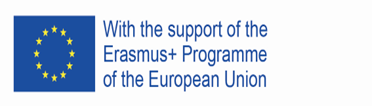 29